Exploring Mountain Valley Winds and Cloud Formation
Winds affect
clouds affect
radiation affects
surface fluxes affect
winds…
Ethan Gutmann
NCAR / RAL
Jessica Lundquist, Danny Hogan, Eli Schwat (UW), Daniel Kirshbaum (McGill)
November 2, 2023 – S3 Science Summit
[Speaker Notes: NOTE: Background image can be used as is or changed for a particular presentation in the “Slide Master” button found under the “View” tab.]
Clouds Respond to Flow over Mountains
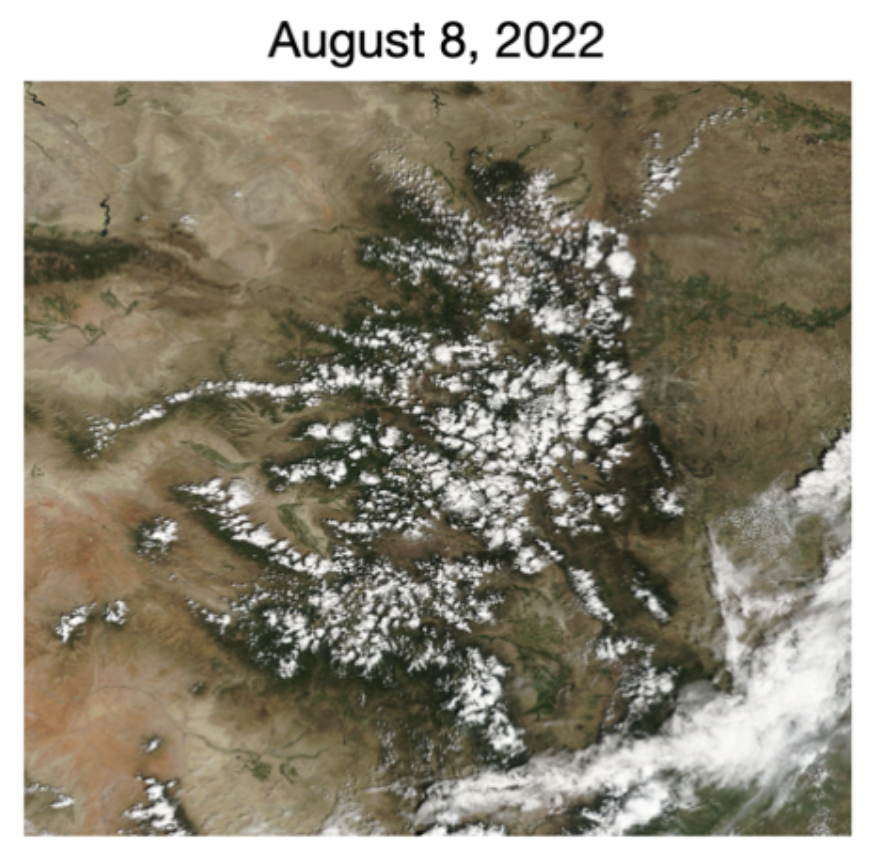 Cloud formation is strongly controlled by terrain forced ascent

Synoptic environment must be conducive
Adequate moisture and instability
Different behavior with stronger vs weaker forcing

Weak thermally driven cloud initiation persistent in summer

How does terrain organize ascent beyond direct forcing (dz/dt = U * dz/dx)
x
MODIS observation of terrain tied cloud cover
Mountains Organize Atmospheric Flow Across Scales
Leveraging SAIL / SPLASH / SOS
Soundings
Lidar
Surface stations
Cloud observations

Enable examination of mountain circulation over multiple scales and feedbacks to the free atmosphere 

Slope effects harder to observe

Stations (mostly) located in valley and lidar/radar see larger scales
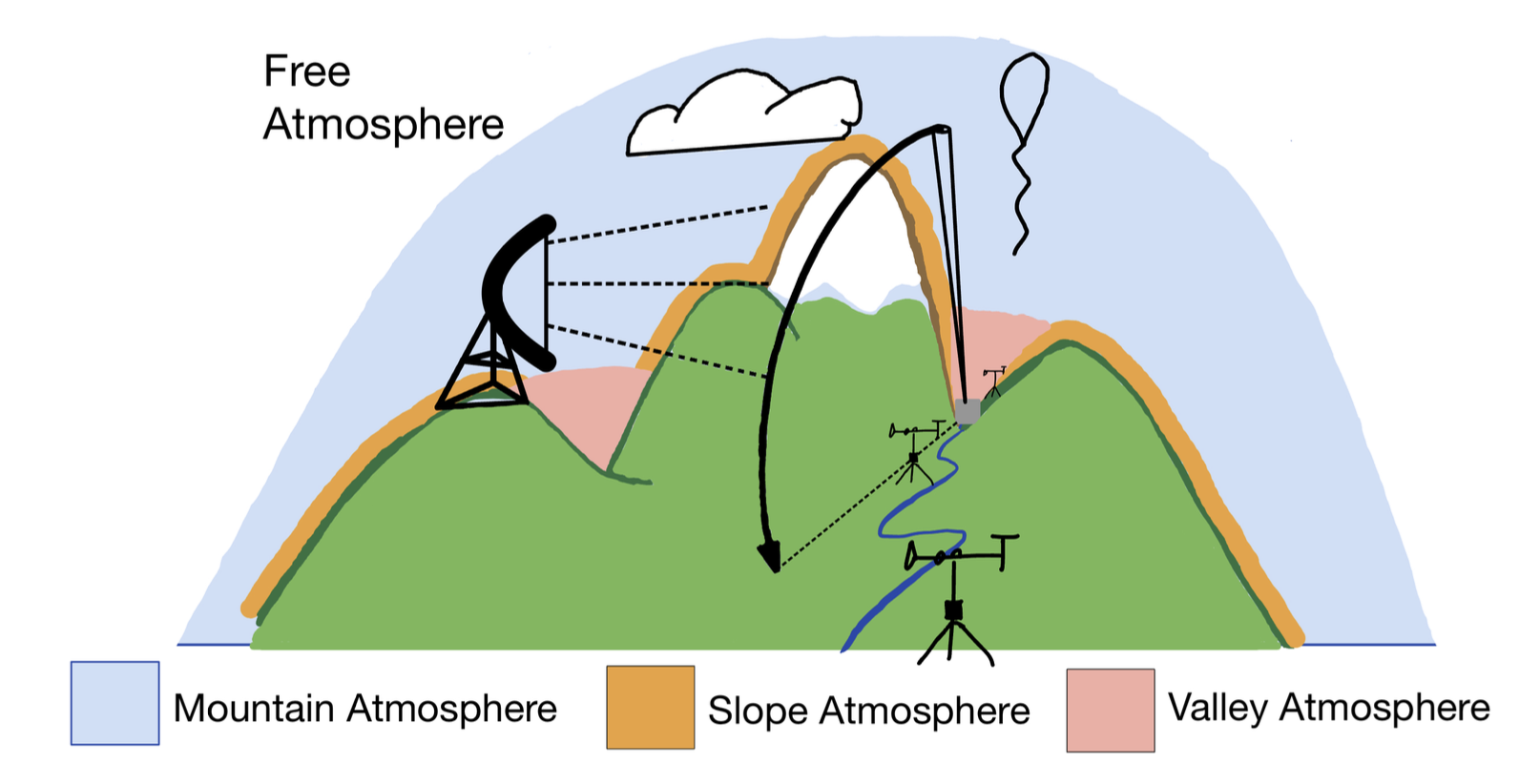 Mountains Organize Atmospheric Flow Across Scales
Leveraging SAIL / SPLASH / SOS

Doppler Lidar shows change in wind direction over the day

Shows depth/height of valley wind (~250 m downvalley, ~150m up-valley?)

Weak up-valley winds associated with larger land surface moisture fluxes than stronger downvalley flow
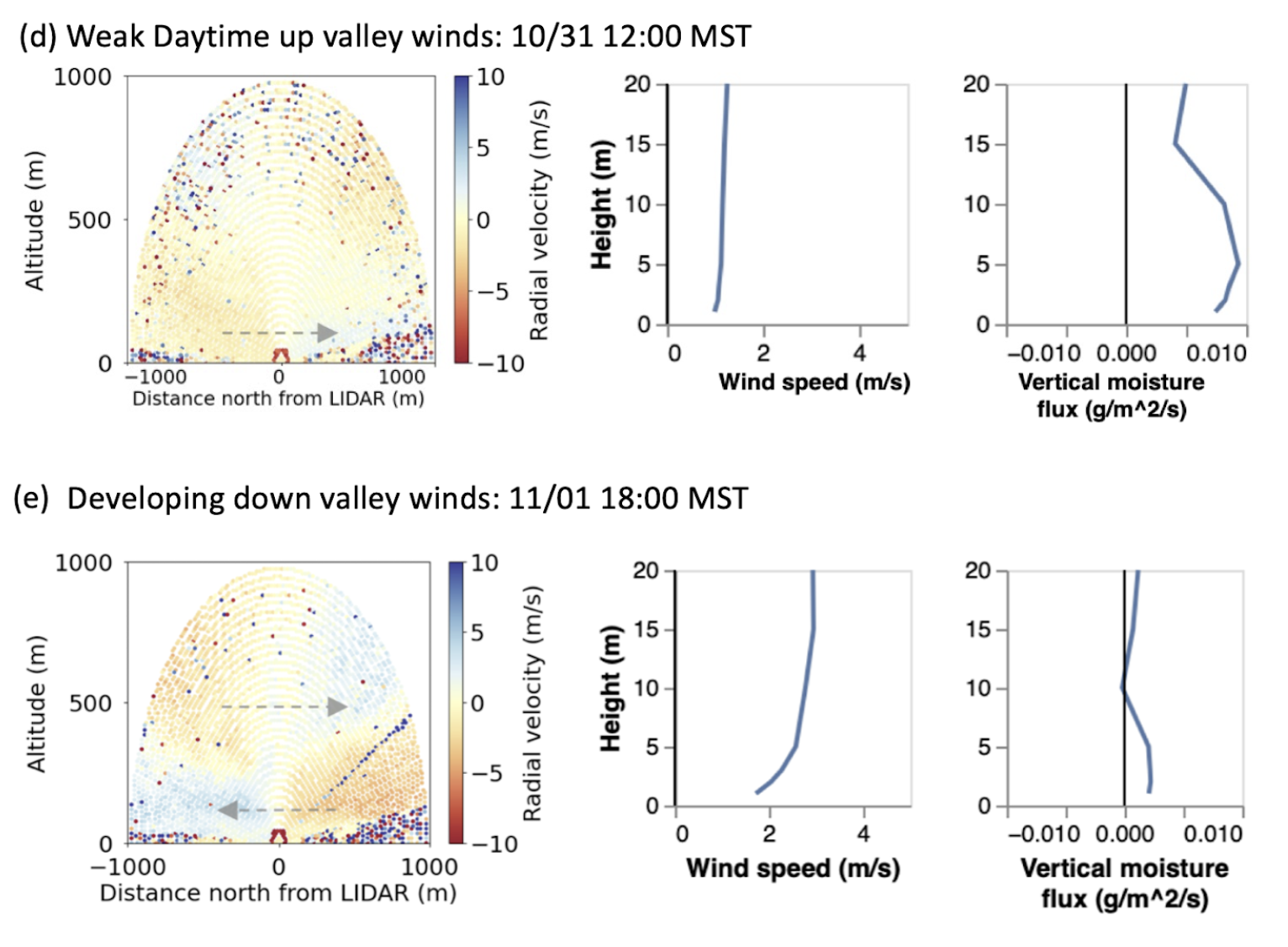 Figure: Eli Schwat
Mountains Organize Atmospheric Flow Across Scales
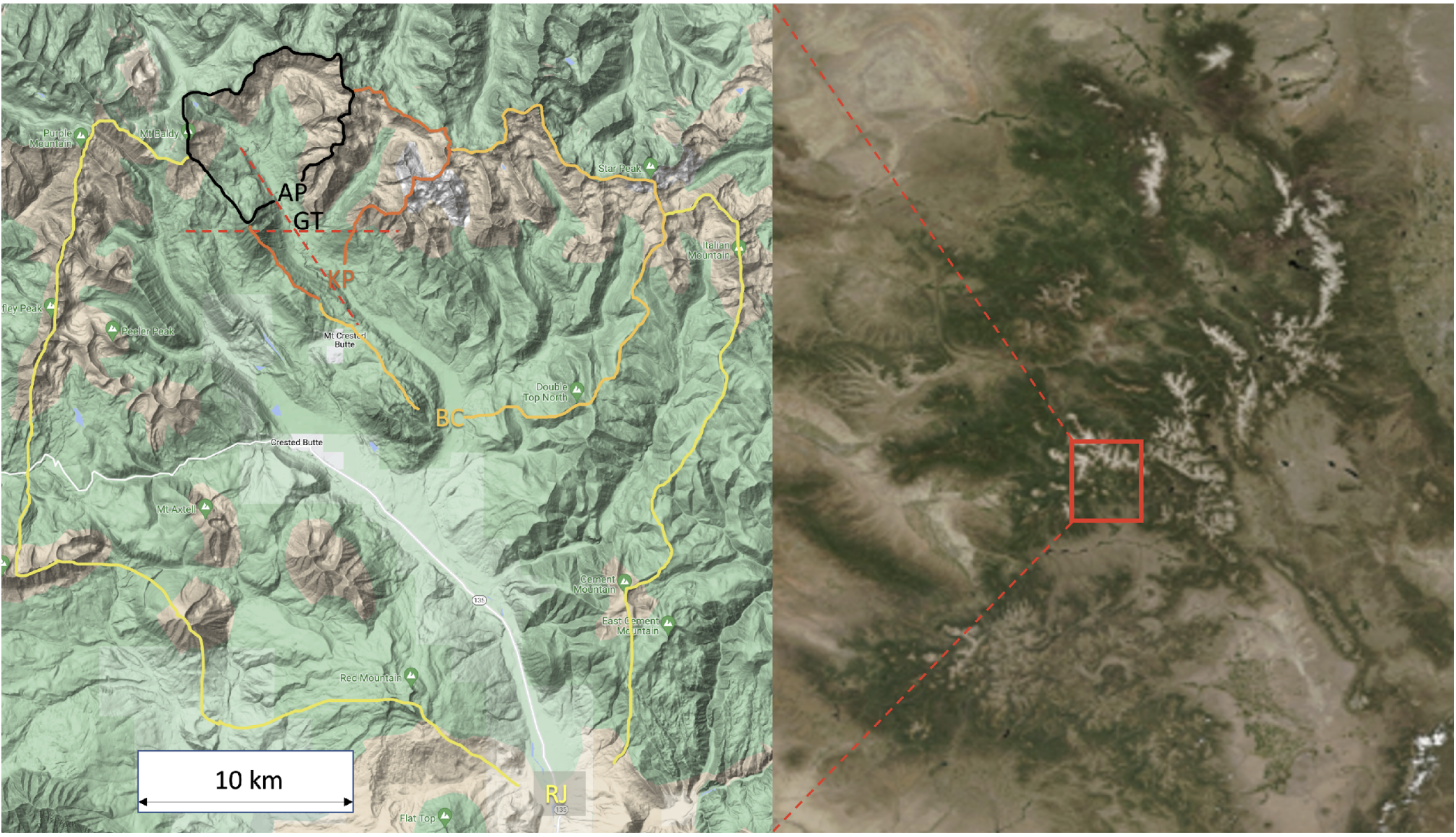 How do valleys channel winds?
Cold air drainage
Warm air chimneys?

Surface stations observed diurnal wind direction/strength at the outlet of nested airsheds
Avery Picnic (AP)
Gothic Townsite (GT)
Kettle Ponds (KP)
Brush Creek (BC)
Roaring Judy (RJ)
Valley winds and Snow Cover / Moisture
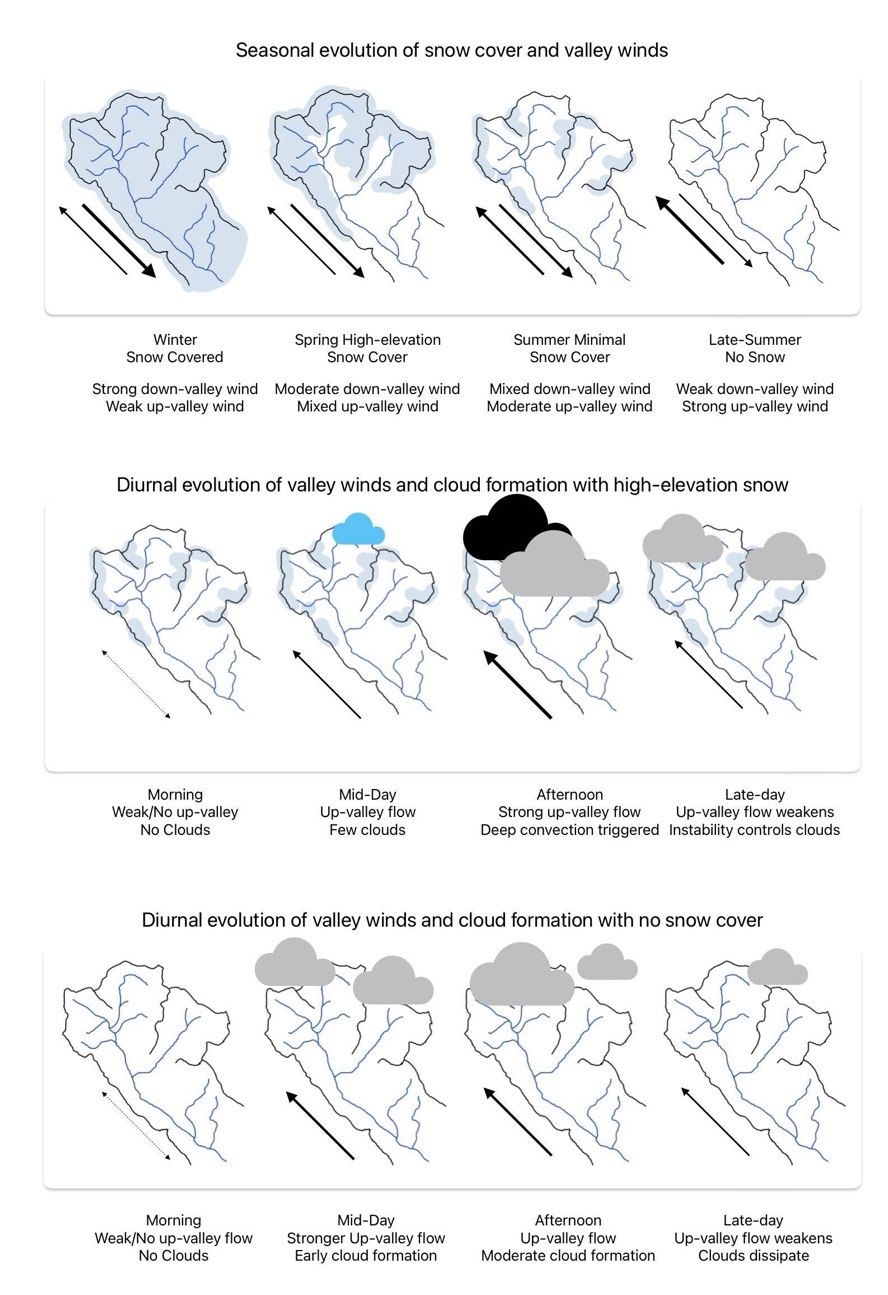 Seasonal and Diurnal Evolution
Snow cover weakens elevated heating
As snow melts, albedo changes, daytime thermal circulation strengthens
Thermal up-valley flow leads to afternoon clouds and convection initiation

Are there cases when excess thermal flow in the morning creates early cloud cover and shuts down stronger afternoon convection?
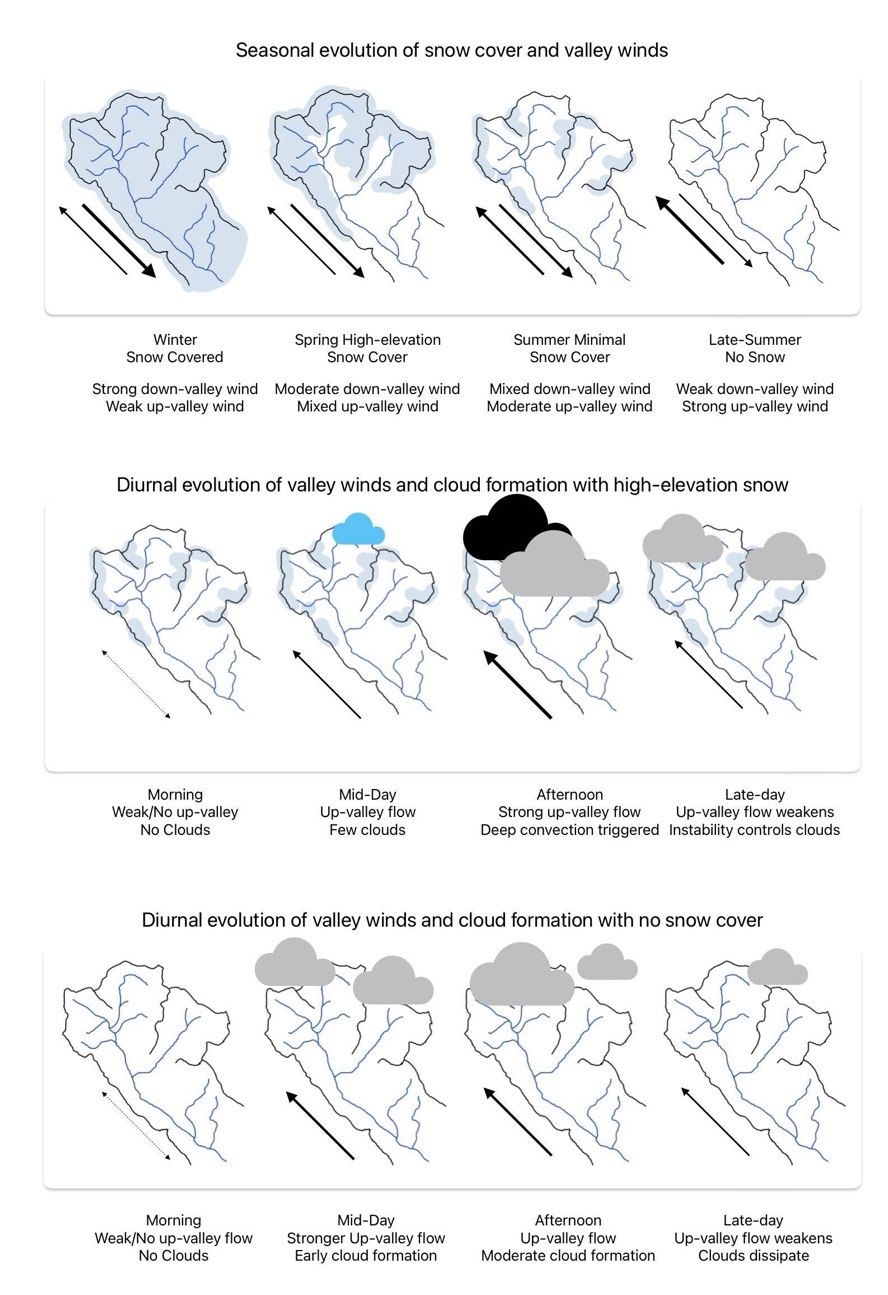 Seasonal and Diurnal Cycle of Valley Winds
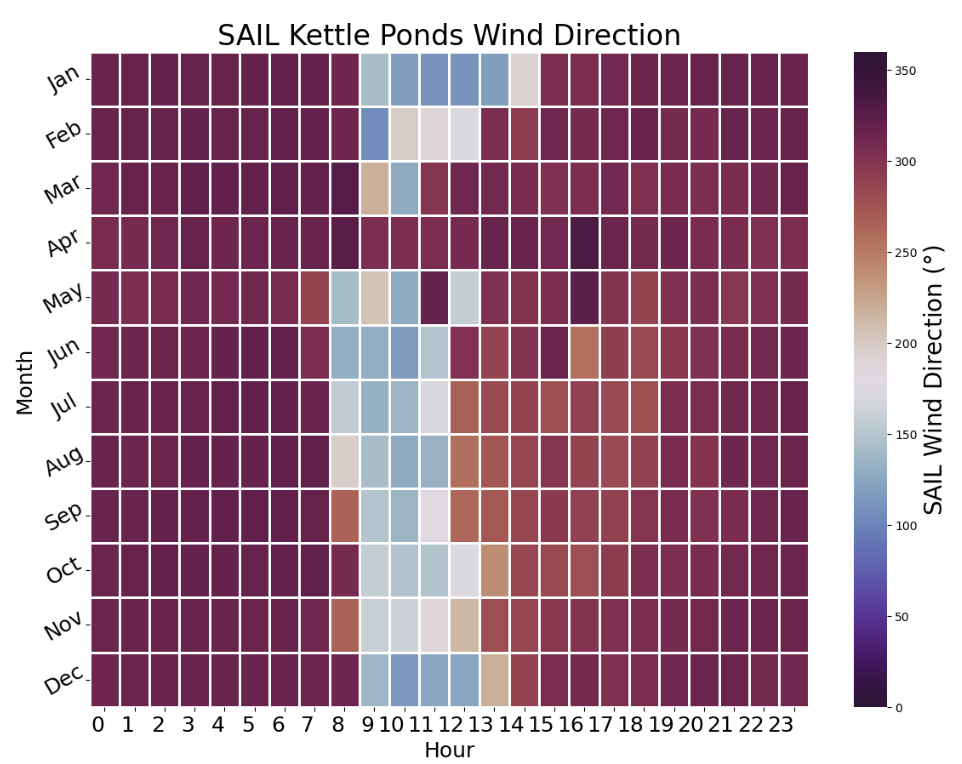 Predominantly down-valley flow
Consistent flow up-valley mid-day

…except maybe Mar, Apr, May with warmer background air and wide spread snow coverage?

In Jul, Aug, Sept does up-valley flow persist later in the afternoon?

How does land surface control strength and direction of valley winds?

How does the valley scale morphology influence diurnal valley winds?
Figure: Danny Hogan
Seasonal and Diurnal Cycle of Cloud Cover
How do valley circulations influence cloud cover?
Minimal diurnal cycle in Mar, Apr, May

Strong afternoon cloud cover in Jul, Aug
Controlled by thermal flow or synoptic monsoon circulation?

How much variation is there year to year?
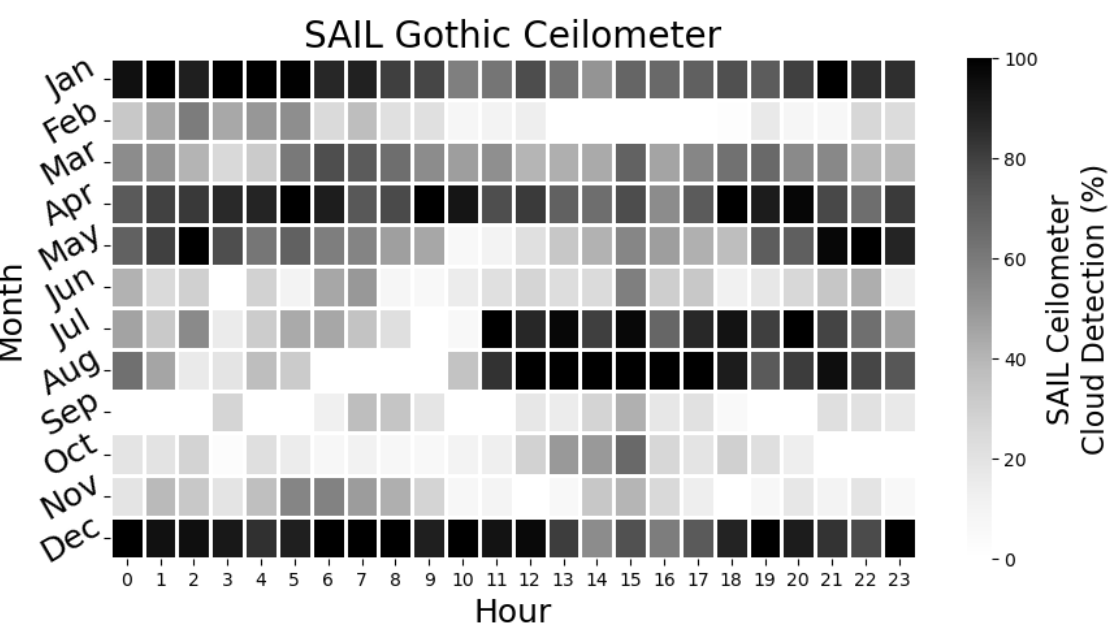 Figure: Danny Hogan
Where are the clouds?
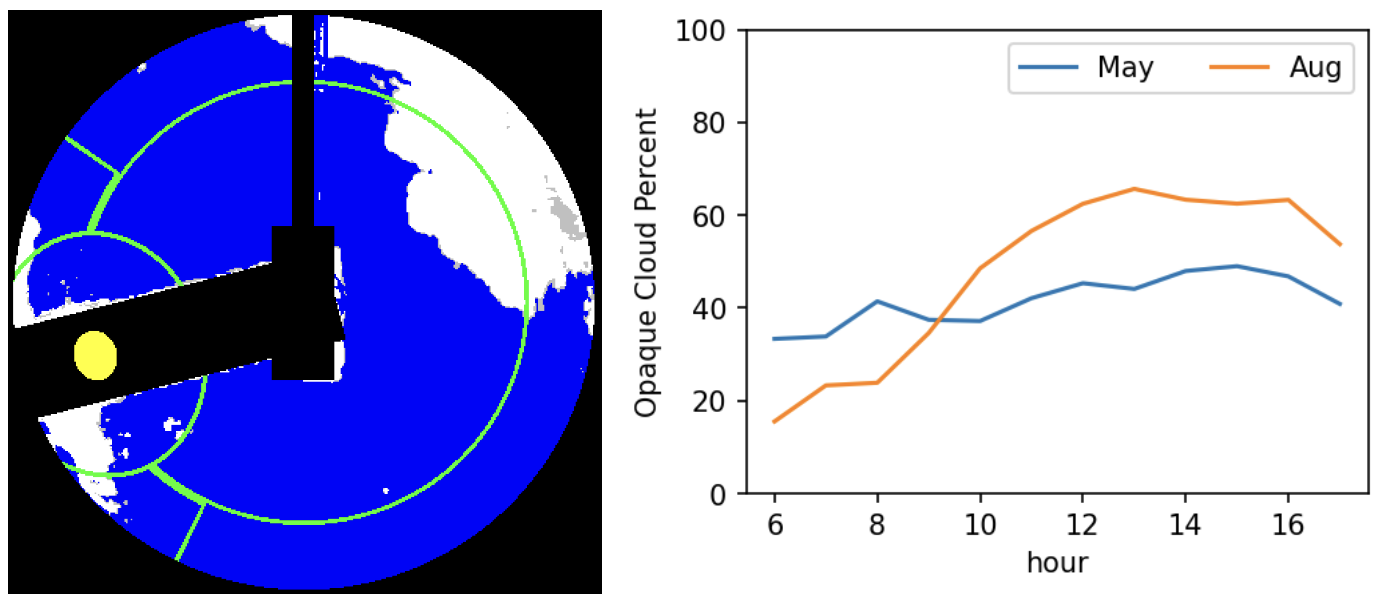 Total Sky Imager
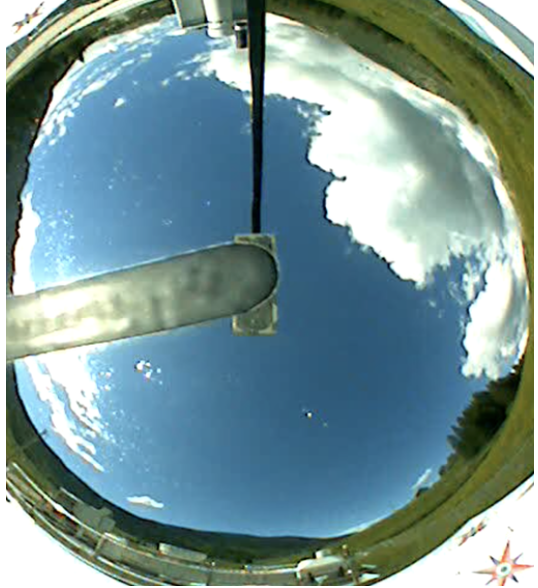 Quantifying cloud cover and locations with TSI
Can we identify ridge top / valley top clouds in TSI?
only around Gothic…?

Leverage GOES / MODIS / VIIRS

Cloud cover from radiometers
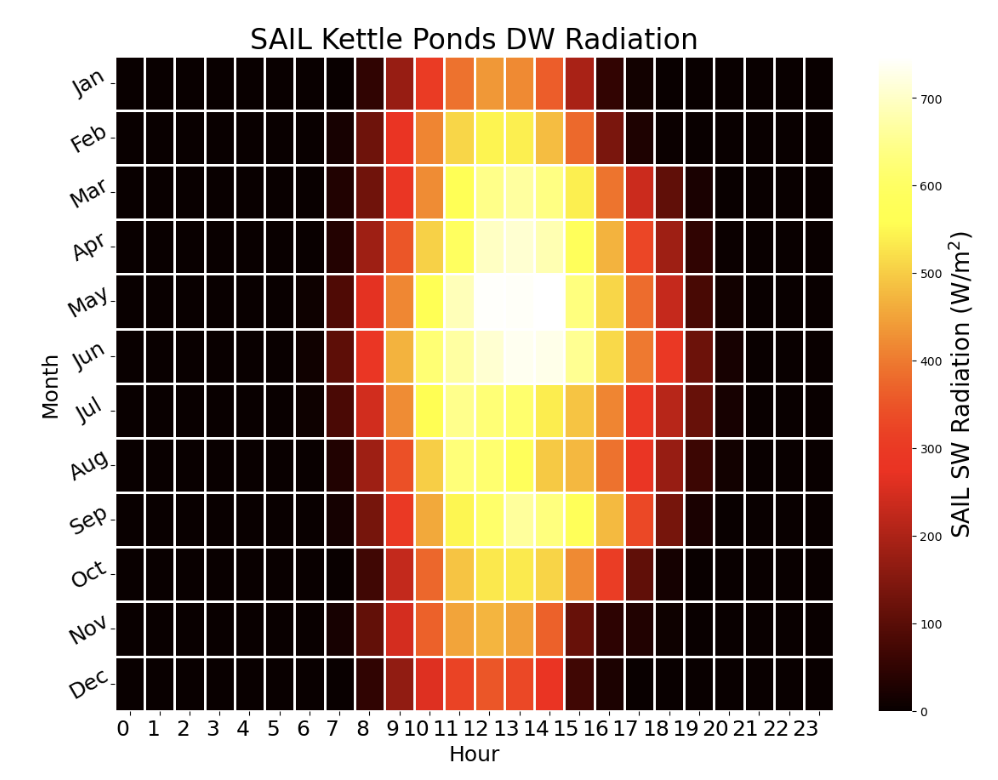 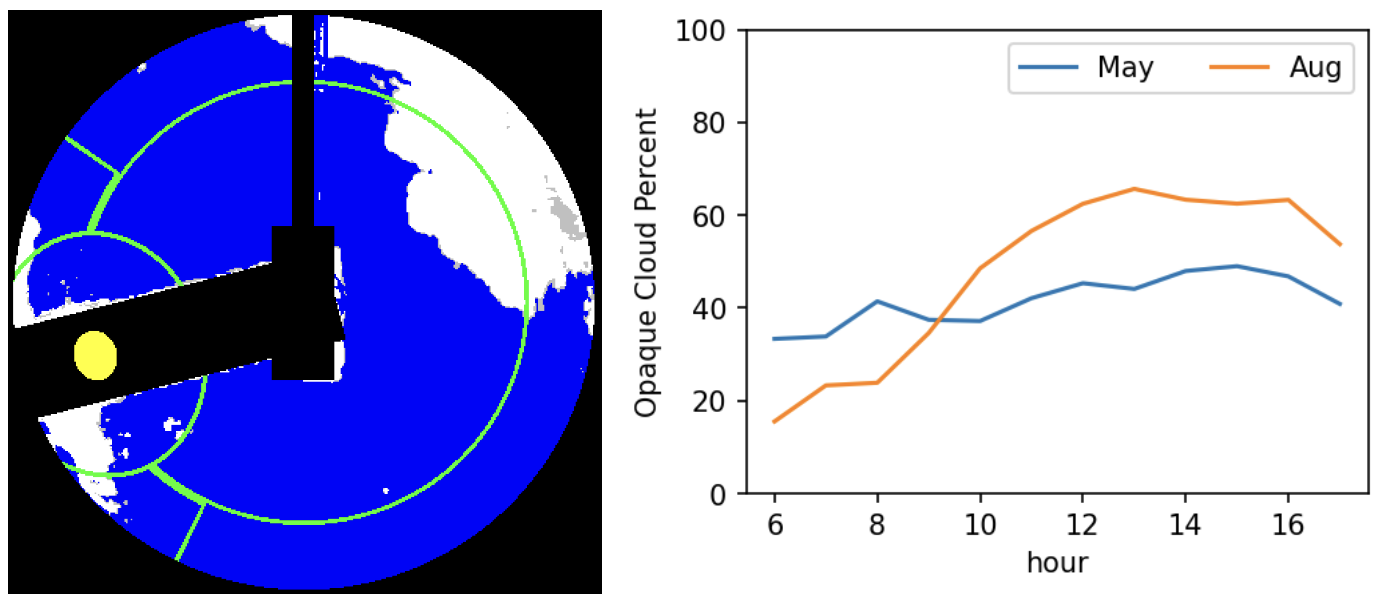 Figure: Danny Hogan
Feedbacks upon Feedbacks
Winds affect clouds affect radiation affect heat flux affect winds…
Teasing apart causation with LES experiments

~50-100m grid over the east river basin

Possible outer nests shown, leveraging existing SAIL WRF runs might help

Control surface feedbacks
Model 3D wind field effects
Comparisons with SAIL wind lidar
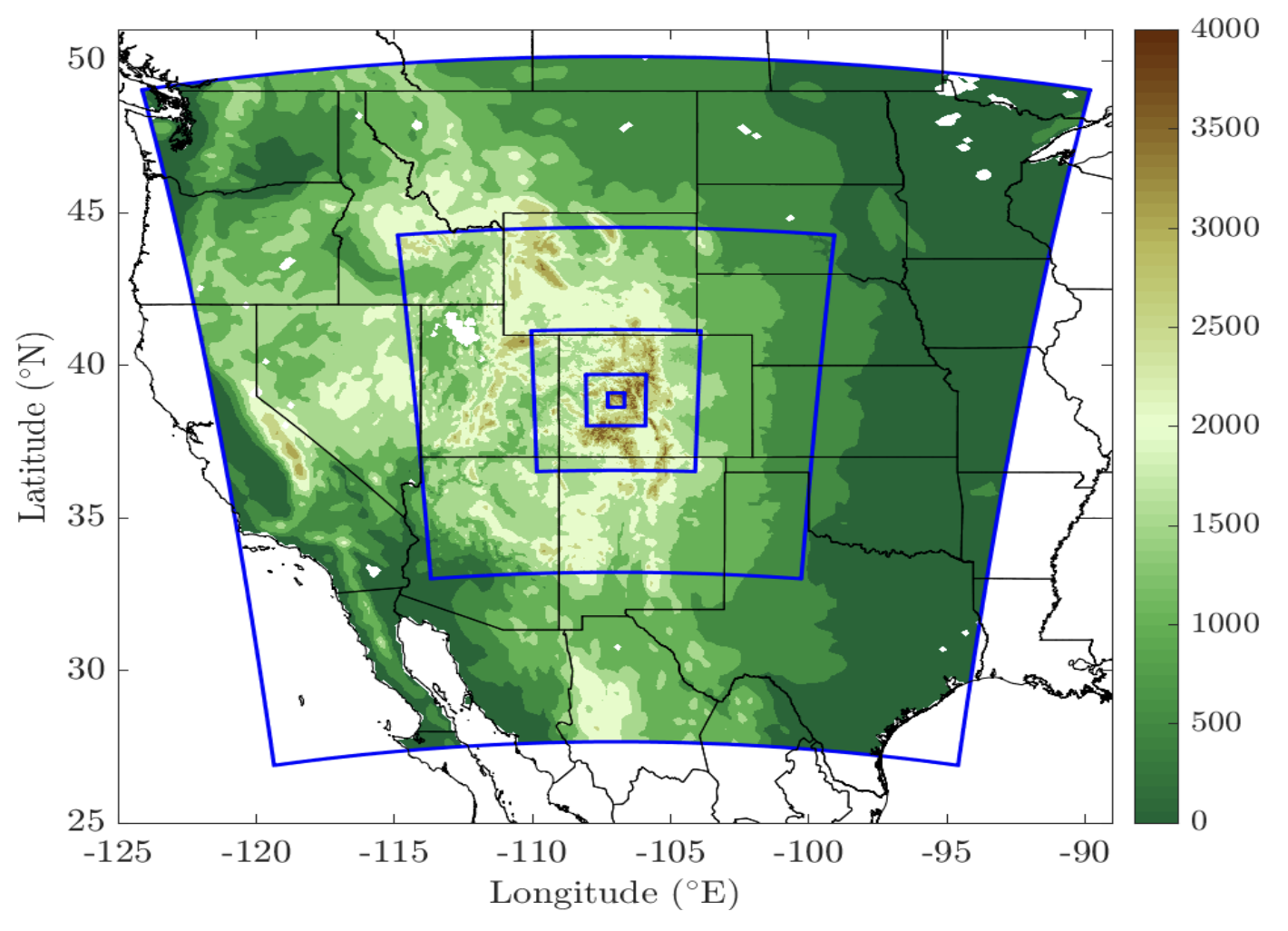 Figure: Daniel Kirschbaum
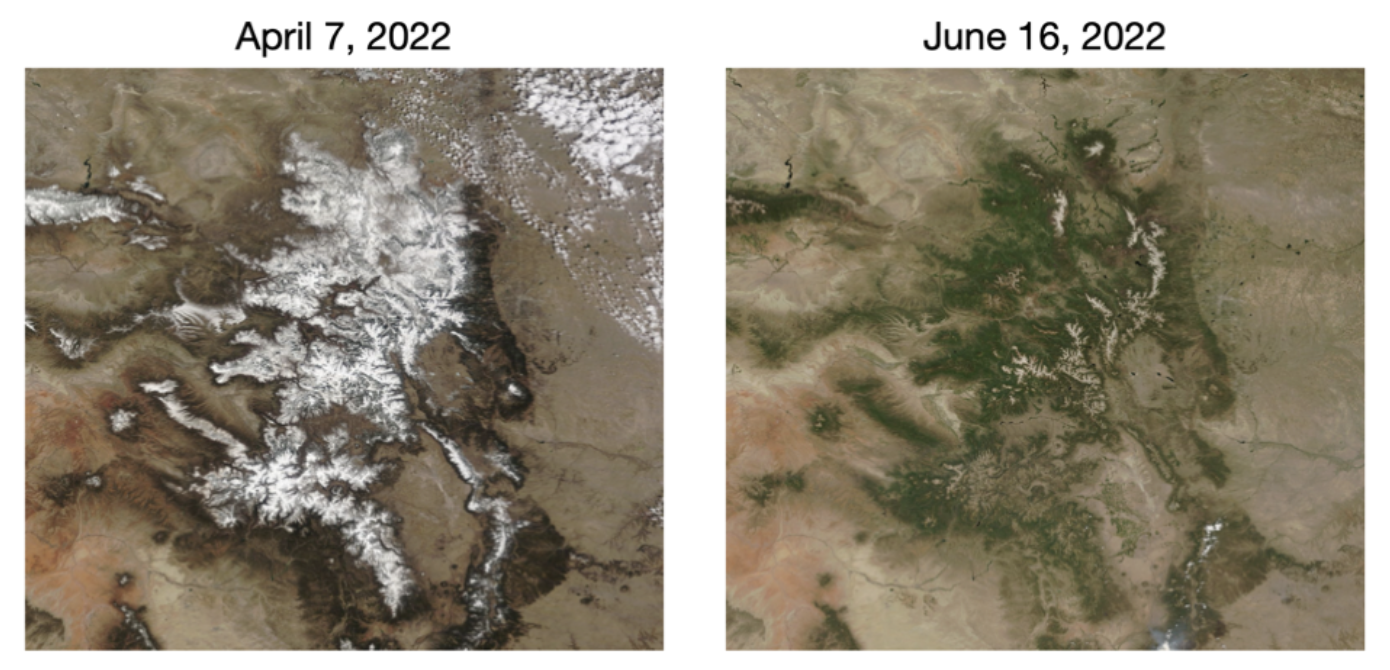 Summary
S3 datasets provide detailed views of mountain meteorology
Diurnal cycles in wind, clouds, radiation all have interrelated seasonal cycles
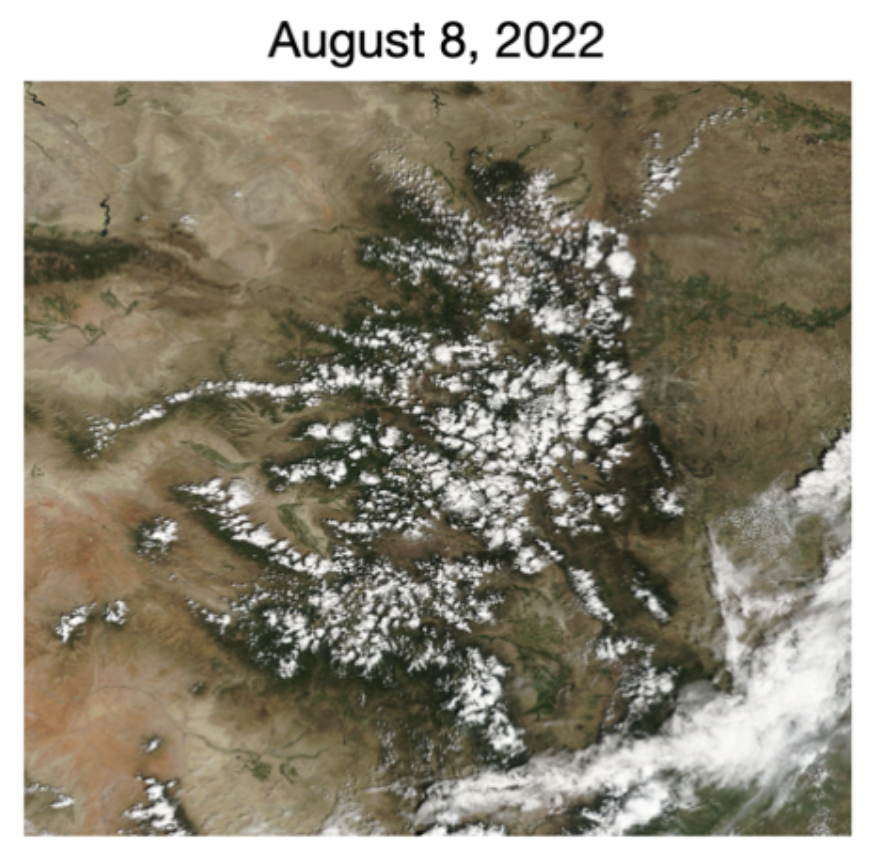 Open questions related to how valley morphology and land surface states affect strength and timing of valley circulations
how those circulations feedback to cloud formation
The answers to this work will provide a basis for future atmospheric model development in complex terrain